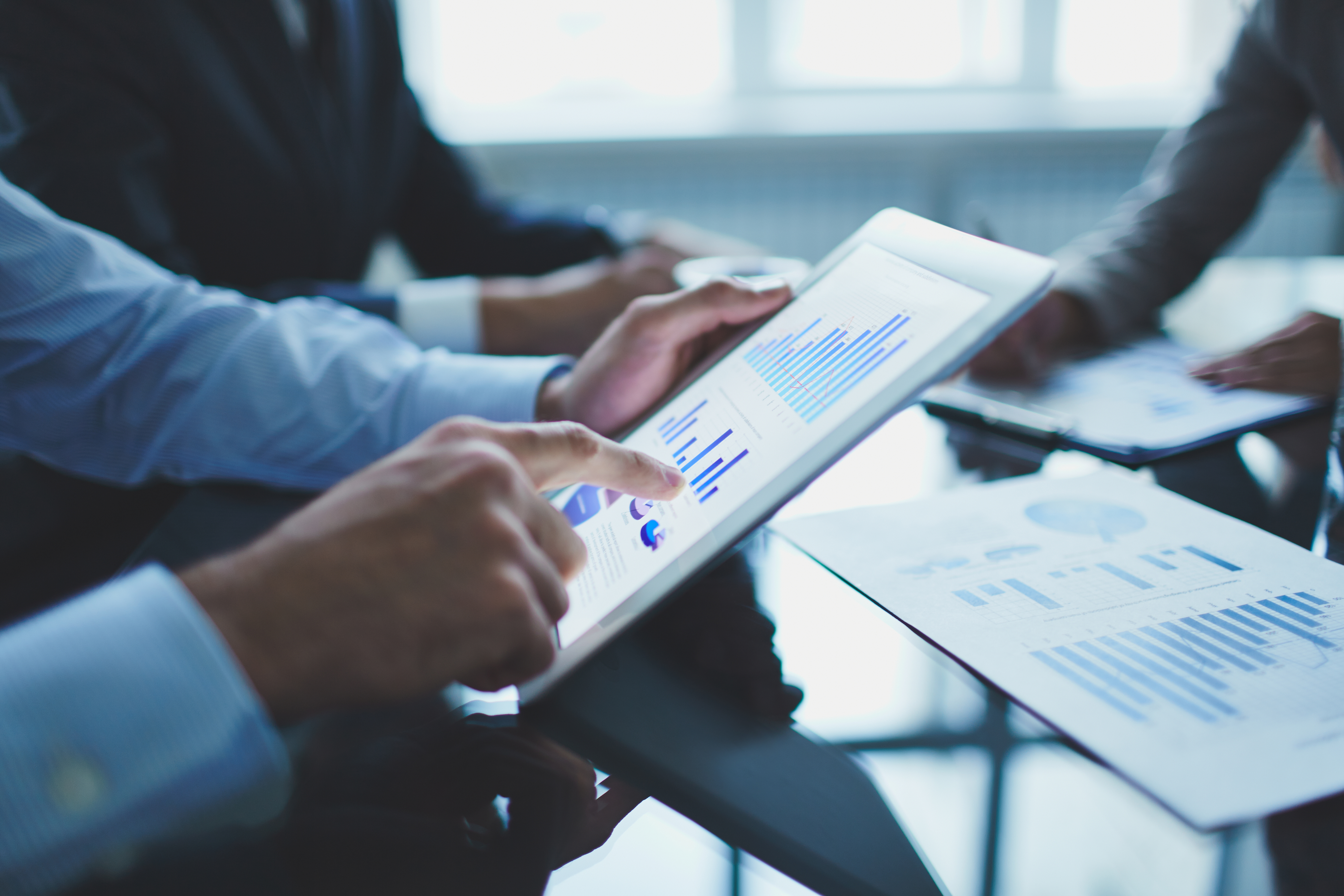 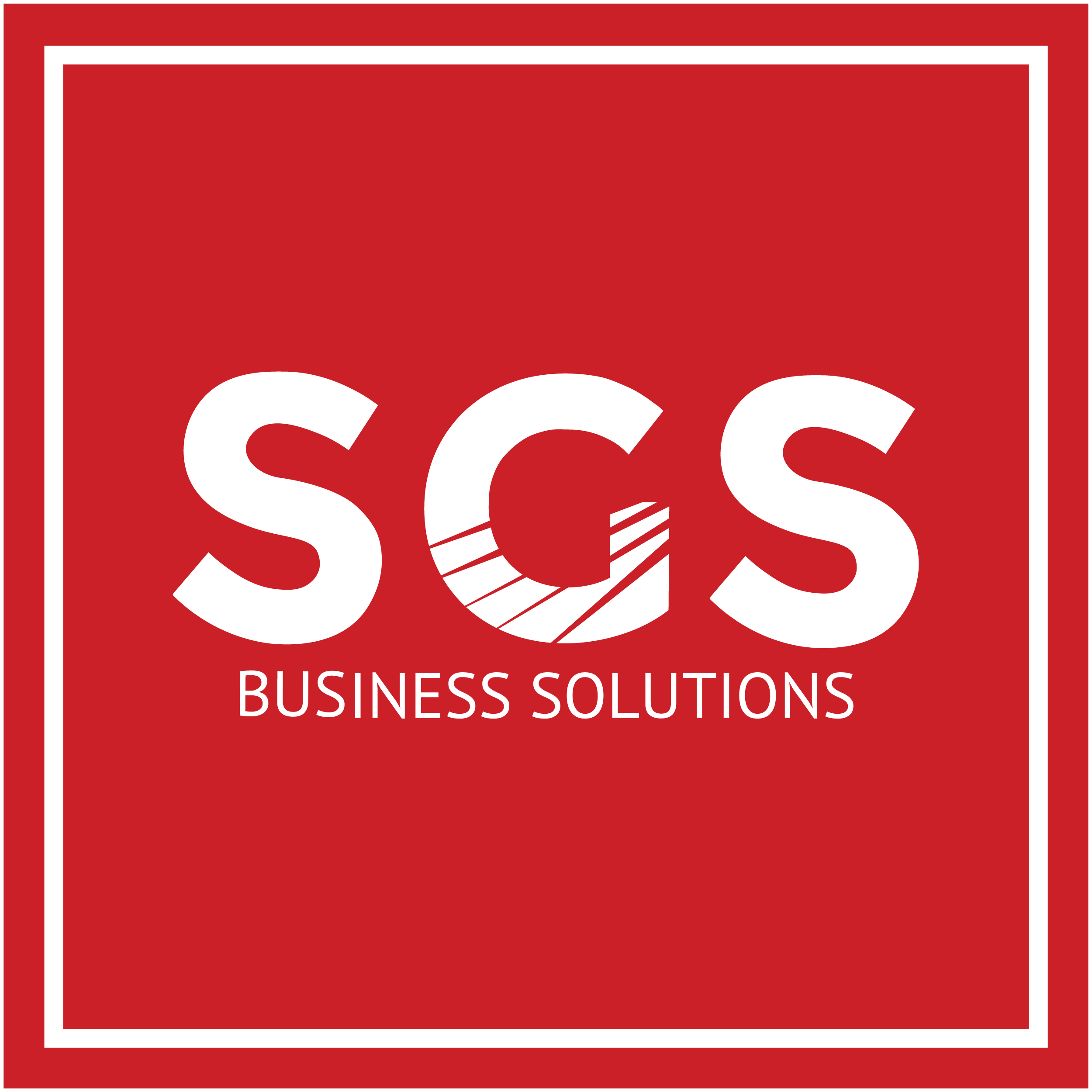 Scalable Global Solutions  JSC
Channel partners 
Social media campaigns
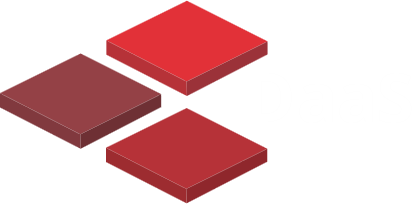 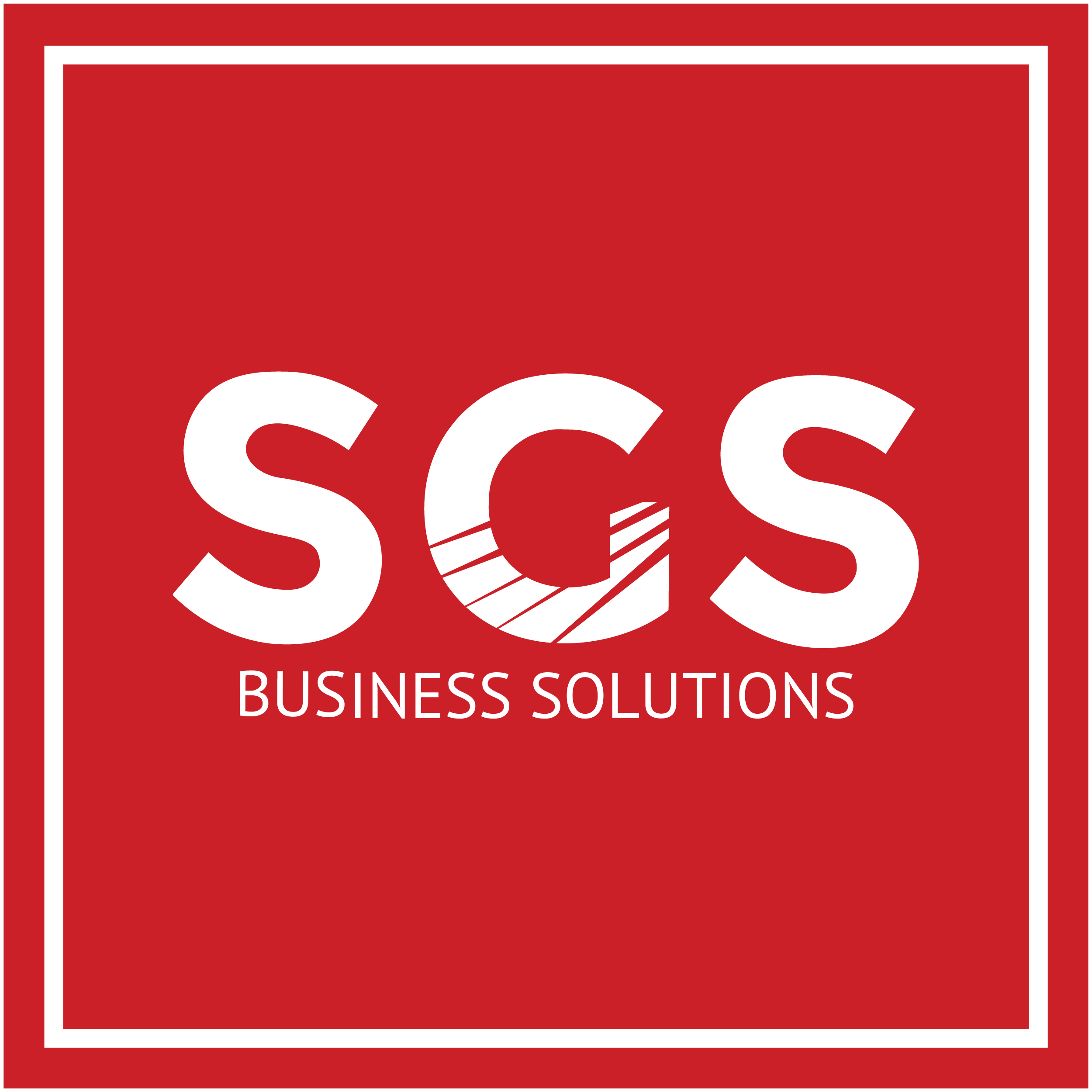 Test campaigns Linkedin:
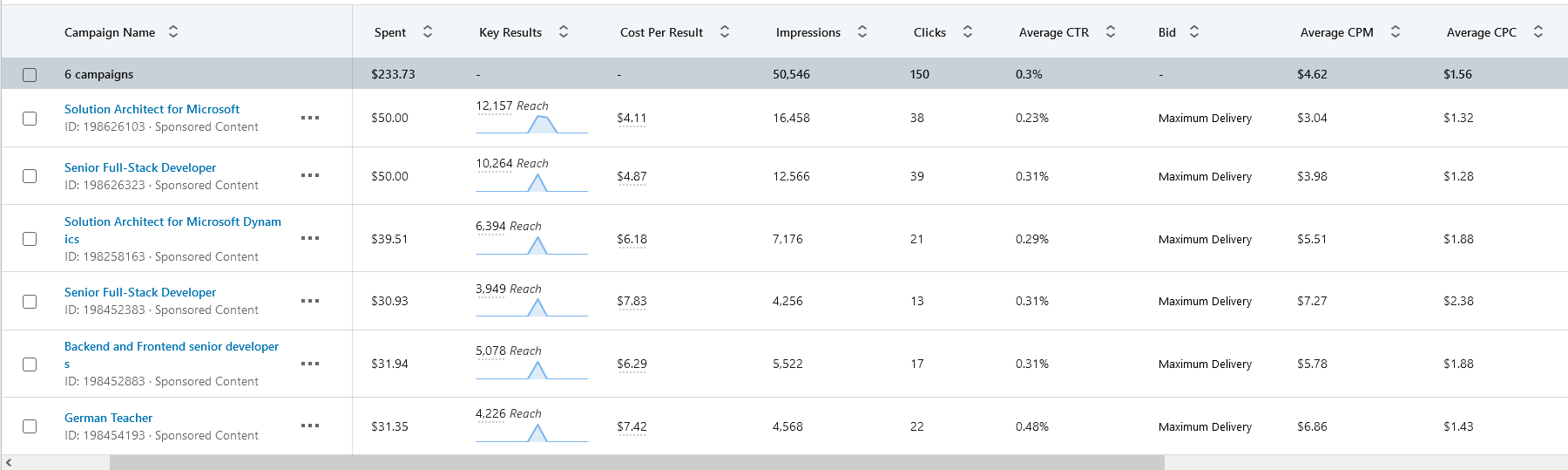 Plan cost:
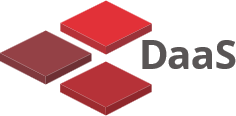 www.sgs-daas.com
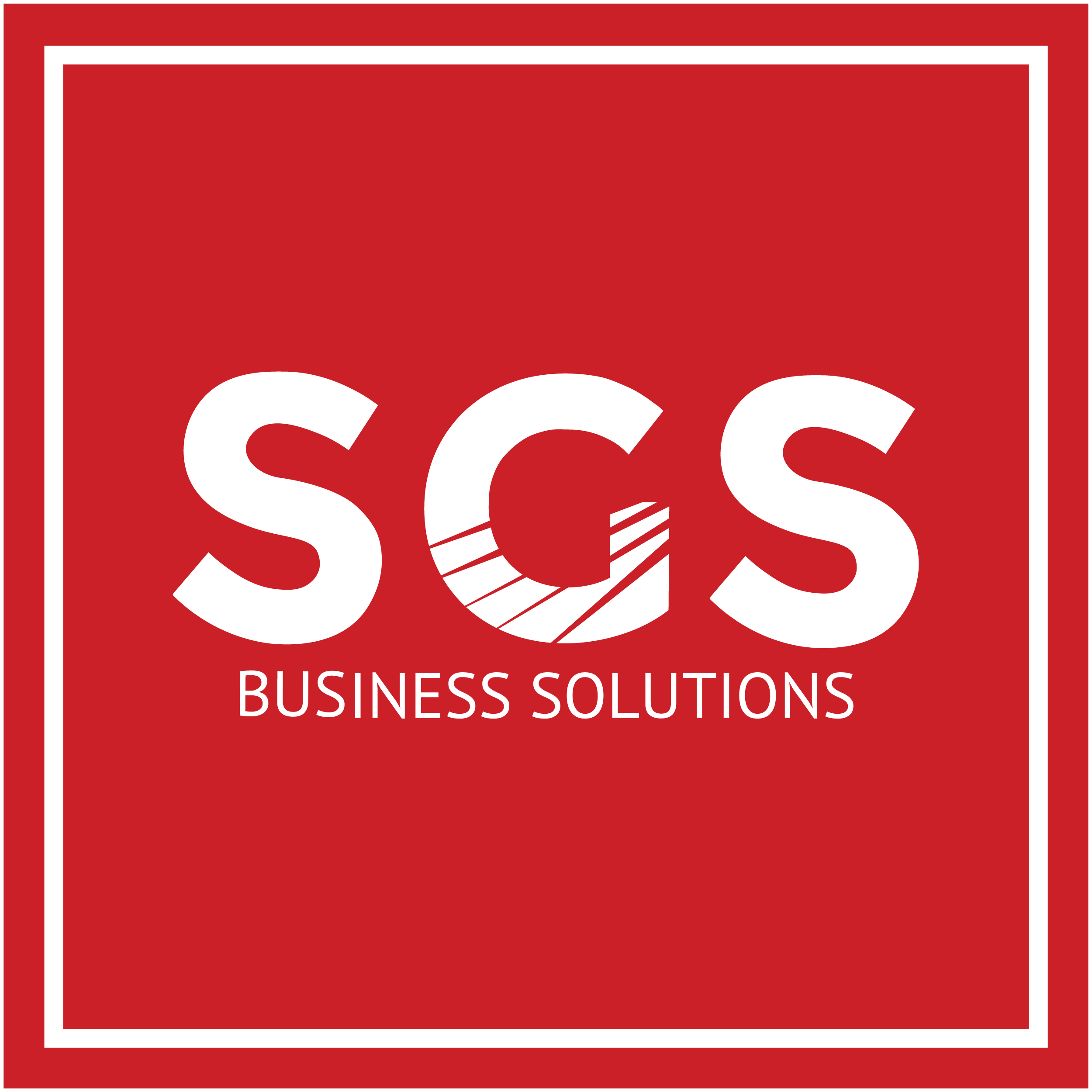 Target concept:
Reach existing channel related executives
Offer them DaaS for their customers
Offer them Channel partnership
Campaign goal:
Inform Channel partners about SGS Channel partnership existance
Attract Channel partners to join our Channel partnership program
Contact – give to potential interested partners first Promo PDF brochure
Needed steps:
Select target audience by job position
Select companyes by size
Select geographically target audience
Select business niche
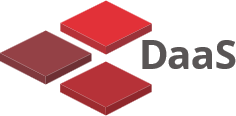 Scalable Global Solutions JSC
Uica grada Vukovara 284Zagreb, HR-10000, Croatia +385 1 353 5930
www.sgs-daas.com
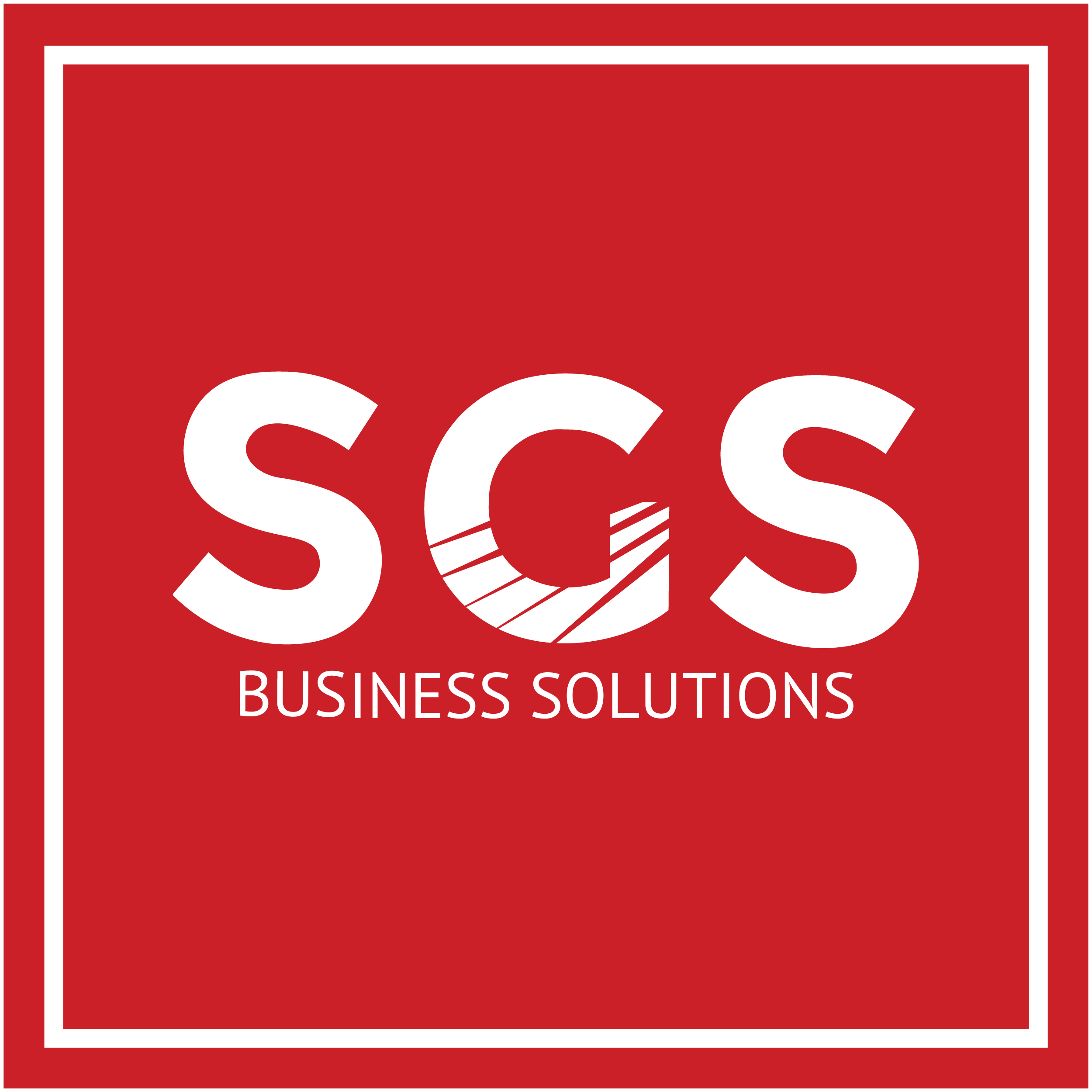 Campaign targeting:
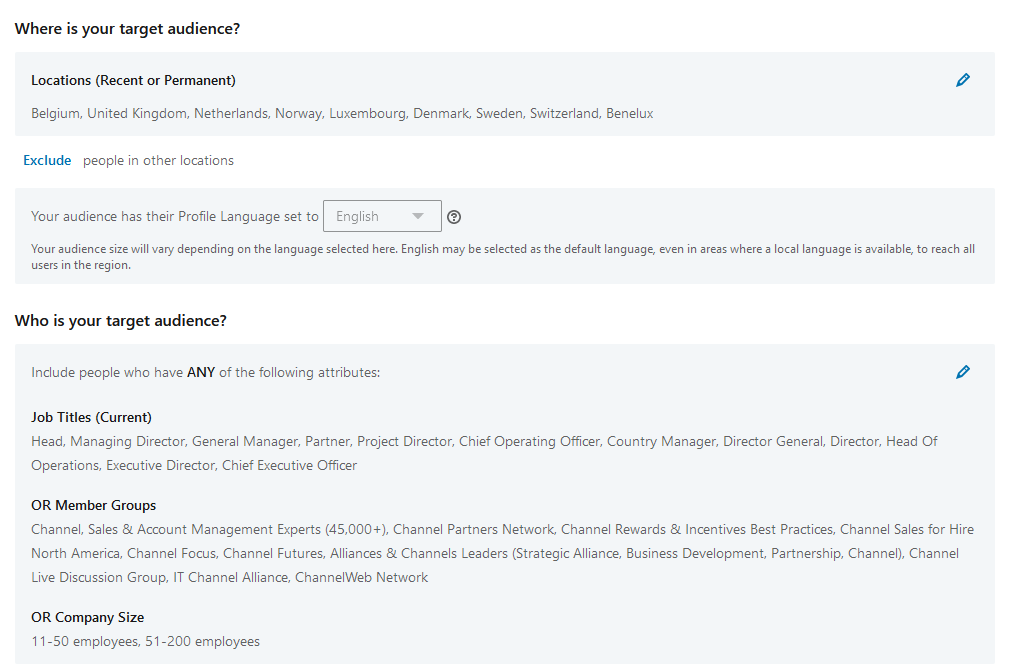 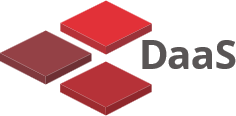 Scalable Global Solutions JSC
Uica grada Vukovara 284Zagreb, HR-10000, Croatia +385 1 353 5930
www.sgs-daas.com
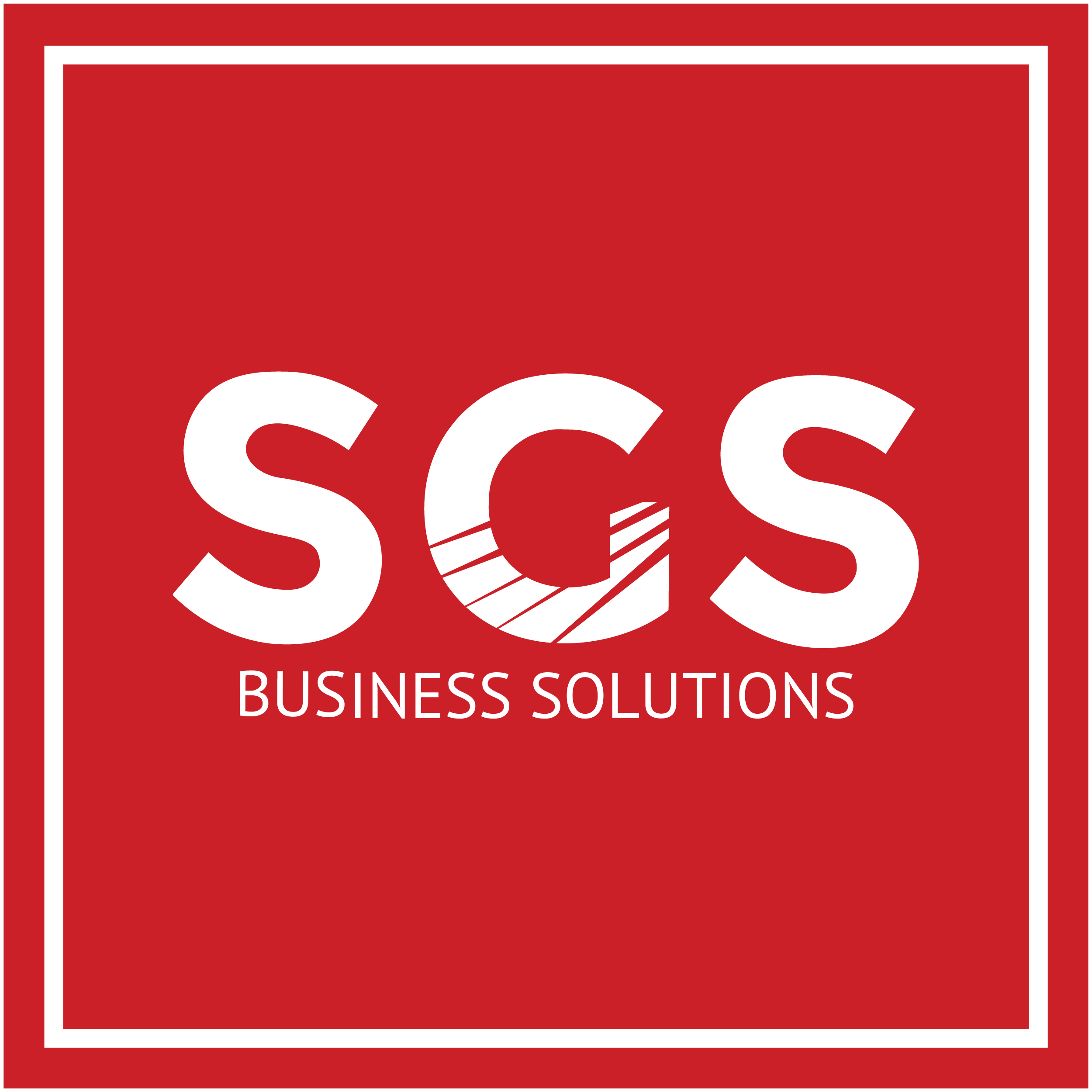 Campaign targeting:
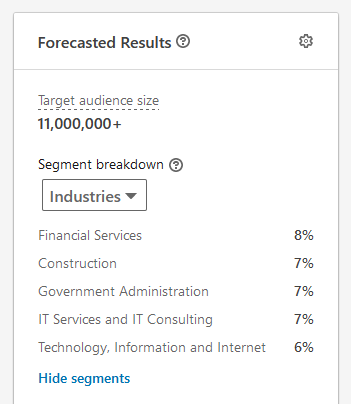 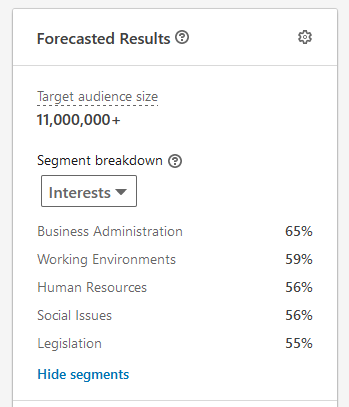 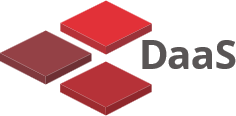 Scalable Global Solutions JSC
Uica grada Vukovara 284Zagreb, HR-10000, Croatia +385 1 353 5930
www.sgs-daas.com
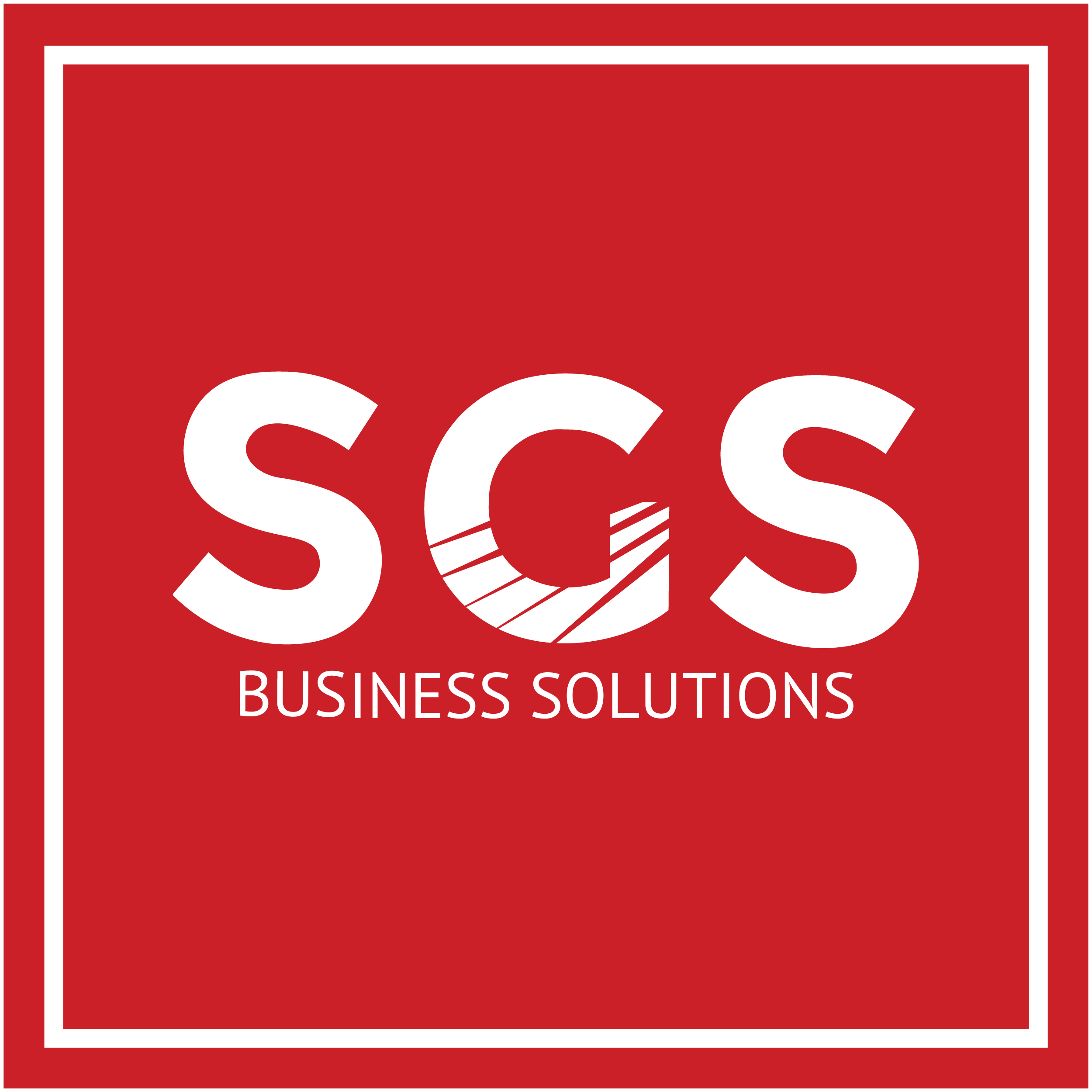 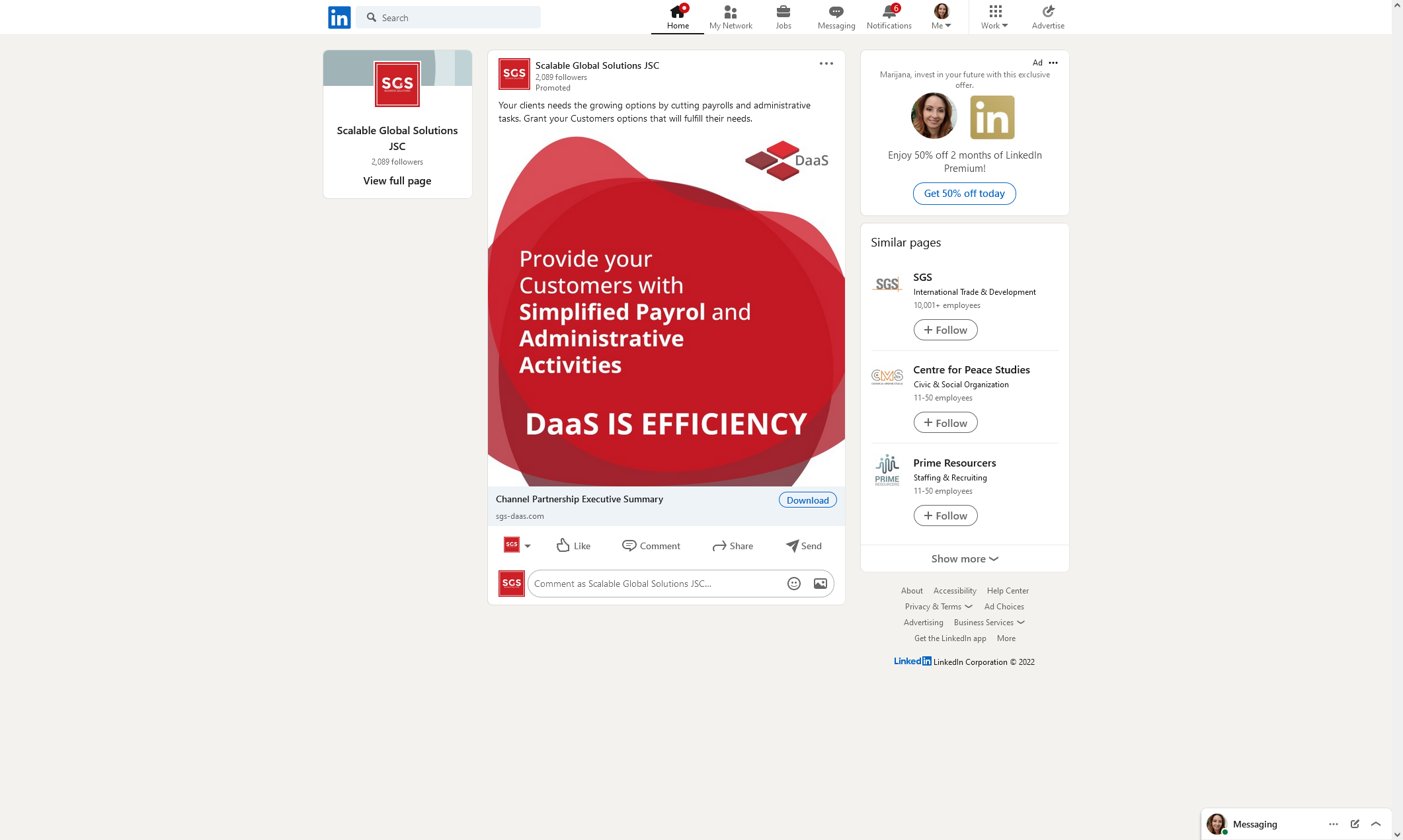 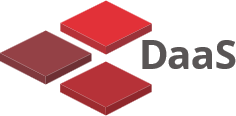 Scalable Global Solutions JSC
Uica grada Vukovara 284Zagreb, HR-10000, Croatia +385 1 353 5930
www.sgs-daas.com
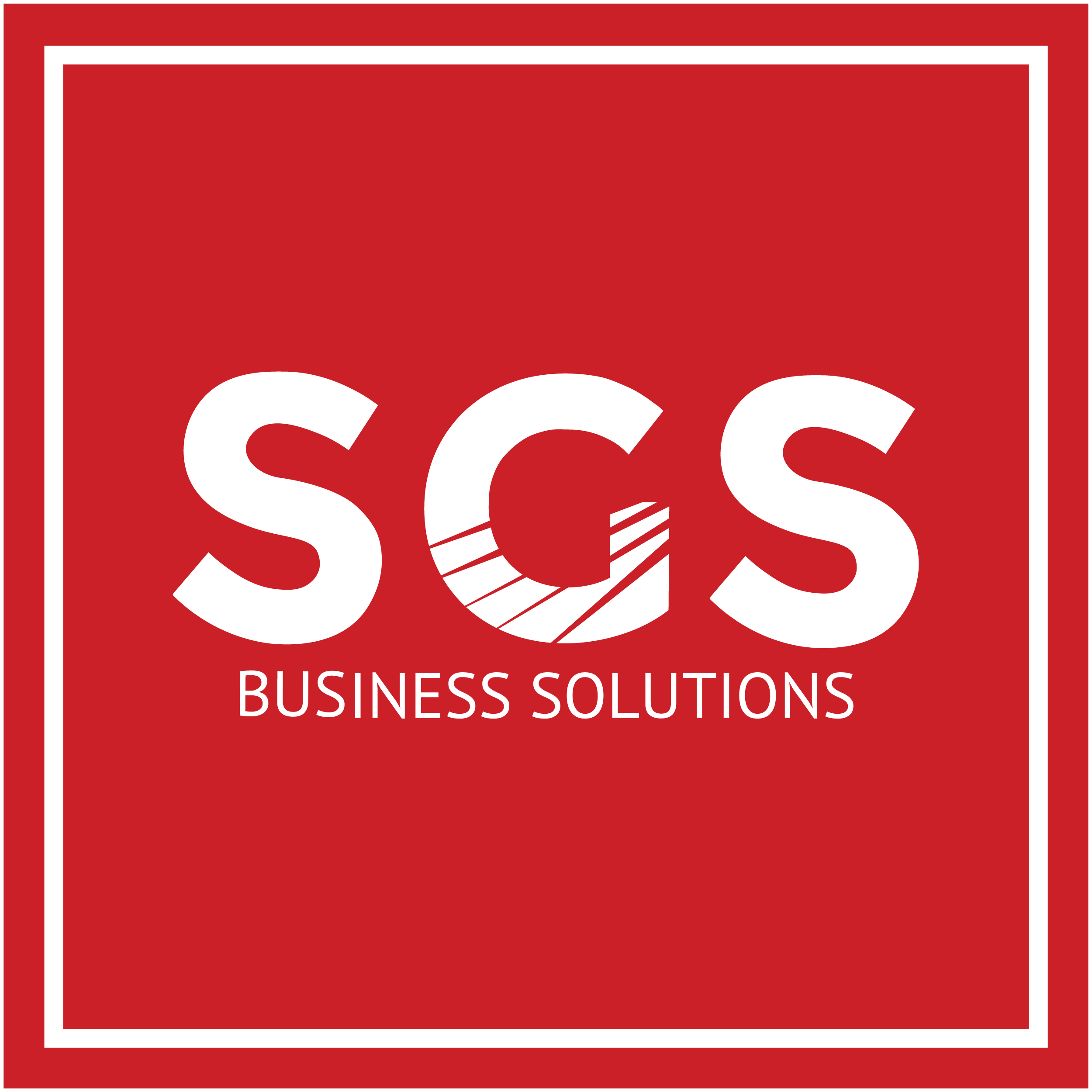 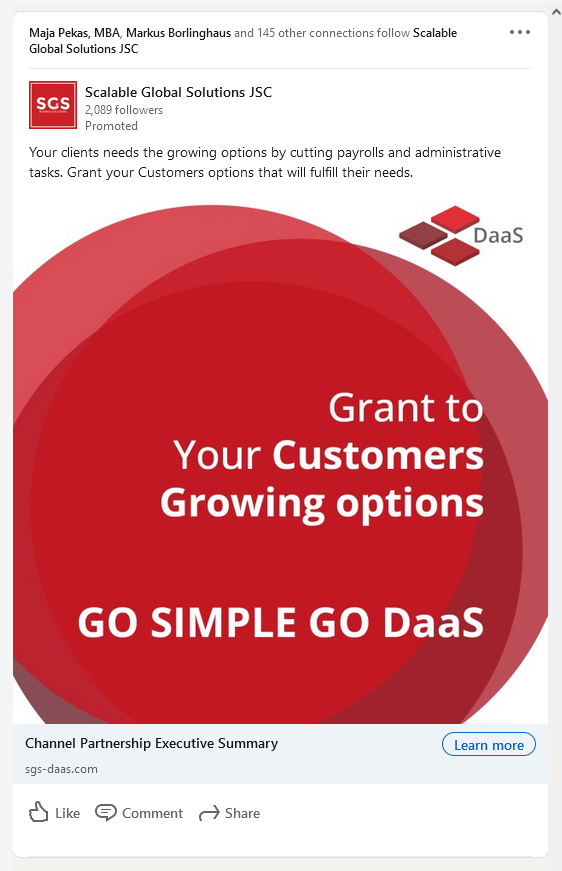 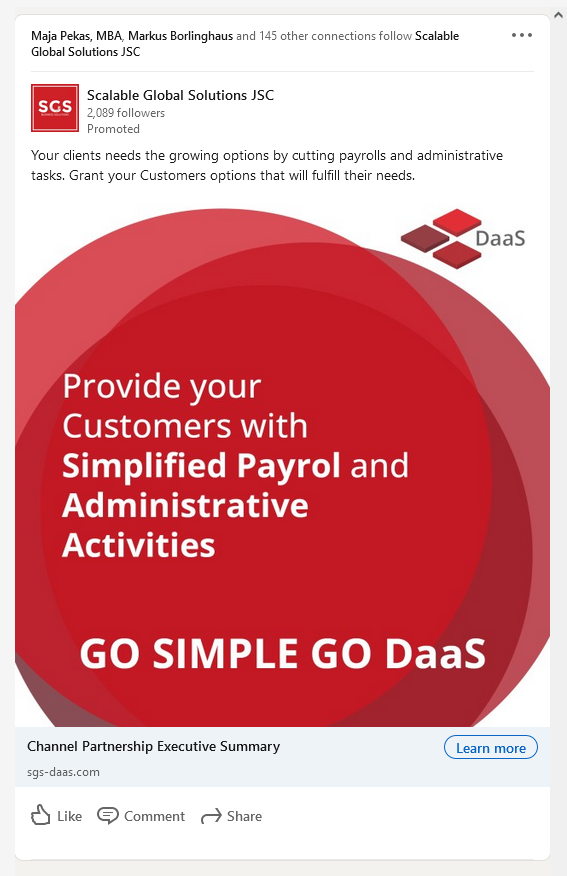 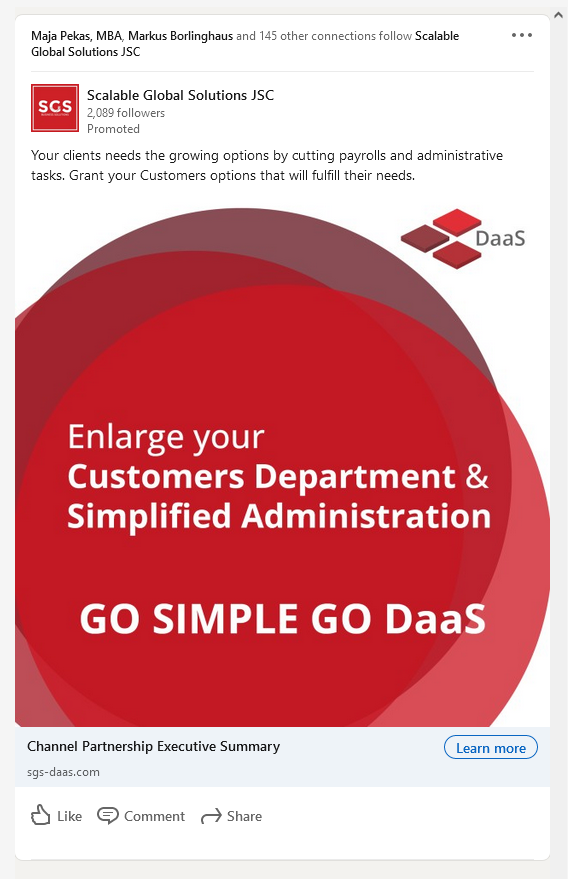 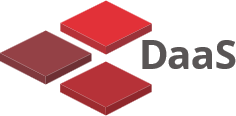 Scalable Global Solutions JSC
Uica grada Vukovara 284Zagreb, HR-10000, Croatia +385 1 353 5930
www.sgs-daas.com
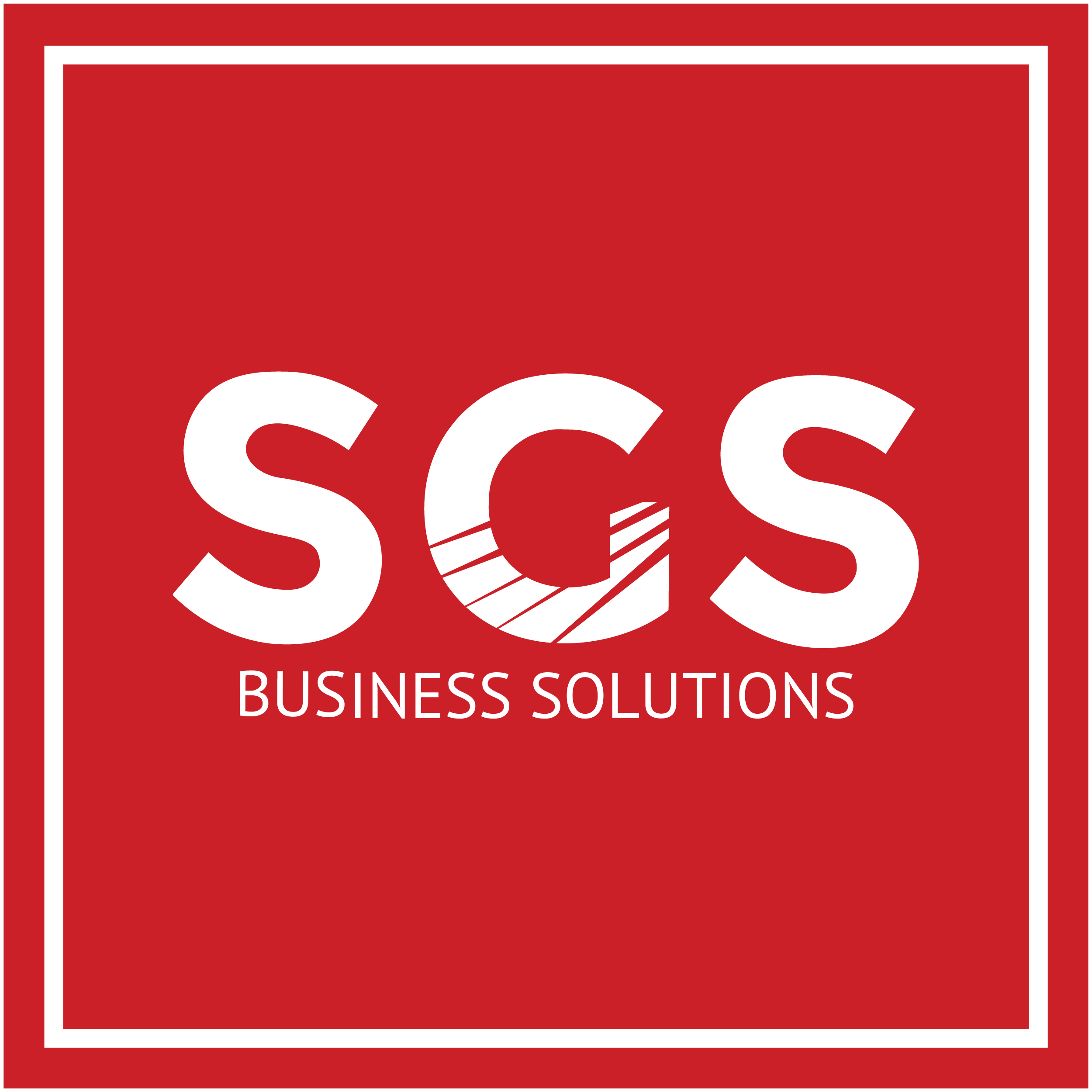 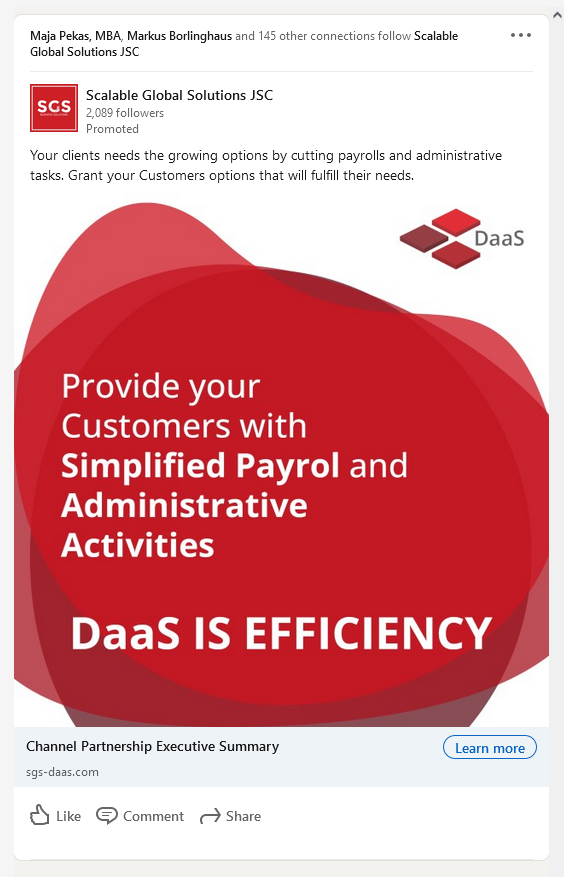 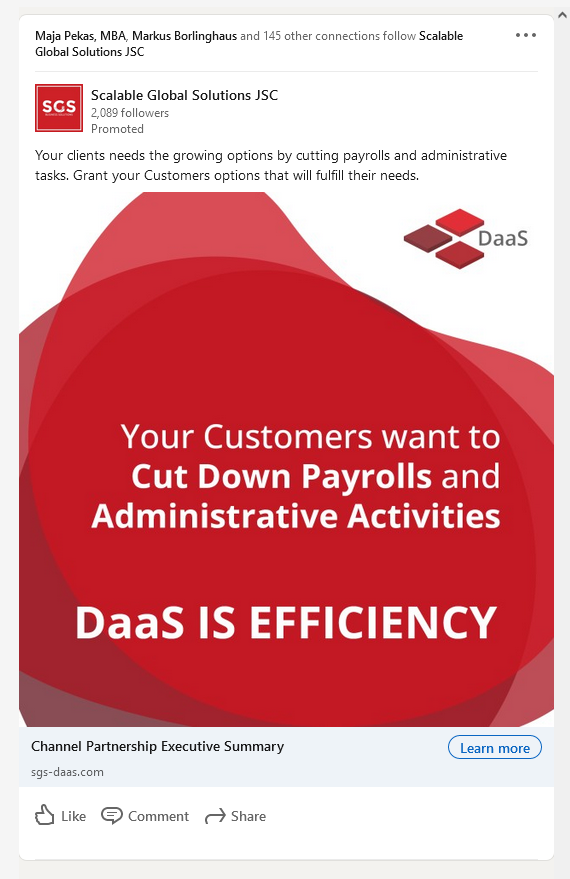 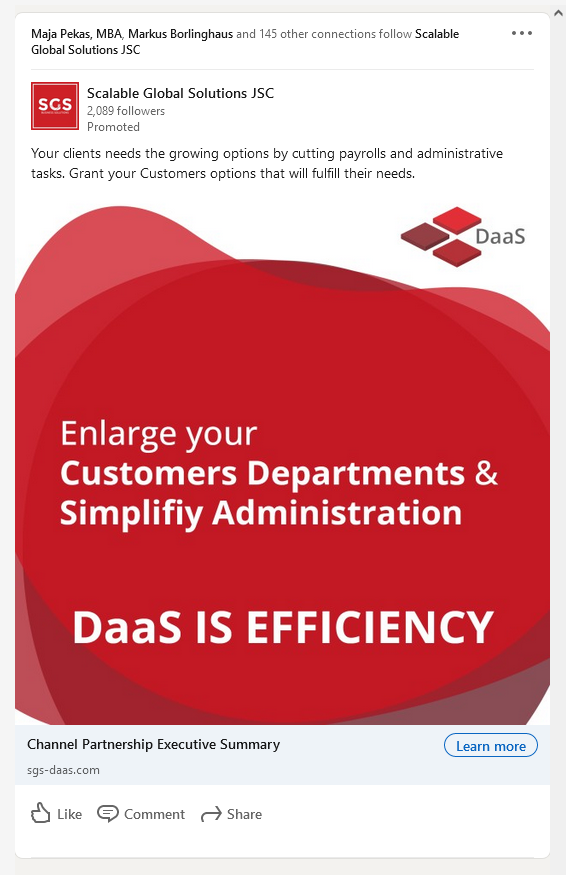 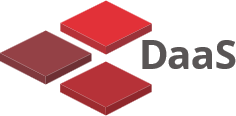 Scalable Global Solutions JSC
Uica grada Vukovara 284Zagreb, HR-10000, Croatia +385 1 353 5930
www.sgs-daas.com